A Brief Introduction of Indoor 
Localization Algorithms
5130309750  Chen Hongkun
2016/5/23
Introduction
Structure of Indoor Localization Algorithms
[Speaker Notes: You can add your own categories and points values to this game board. Enter your questions and answers in the slides we’ve provided.

When you’re in slide show view, select the underlined text to go to that question, then move to the answer slide. Use the left triangle to return to this game board slide.]
Time of Arrival
TOA
Sometimes called Time of Flight, it is the travel time of a radio signal from a single transmitter to a remote single receiver

The Ap’s position is already known, so the target is on a circle with radius r.
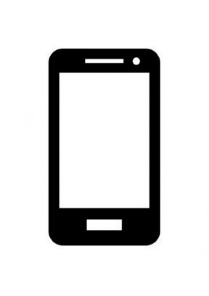 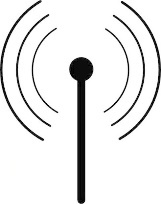 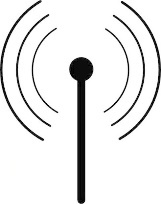 TDOA
AOA
RSSI
r
Fingerprint
Lab
[Speaker Notes: You can add your own categories and points values to this game board. Enter your questions and answers in the slides we’ve provided.

When you’re in slide show view, select the underlined text to go to that question, then move to the answer slide. Use the left triangle to return to this game board slide.]
Time of Arrival
TOA
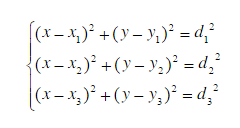 TDOA
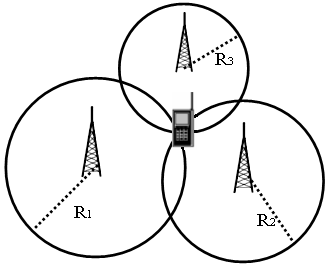 AOA
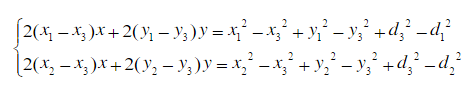 RSSI
Fingerprint
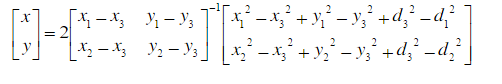 Lab
[Speaker Notes: You can add your own categories and points values to this game board. Enter your questions and answers in the slides we’ve provided.

When you’re in slide show view, select the underlined text to go to that question, then move to the answer slide. Use the left triangle to return to this game board slide.]
Time Difference of Arrival
TOA
Other than absolute distance, it measures the difference
The receiver(cellphone) is on a hyperbolic curve
Locate the target by finding the intersection
TDOA
AOA
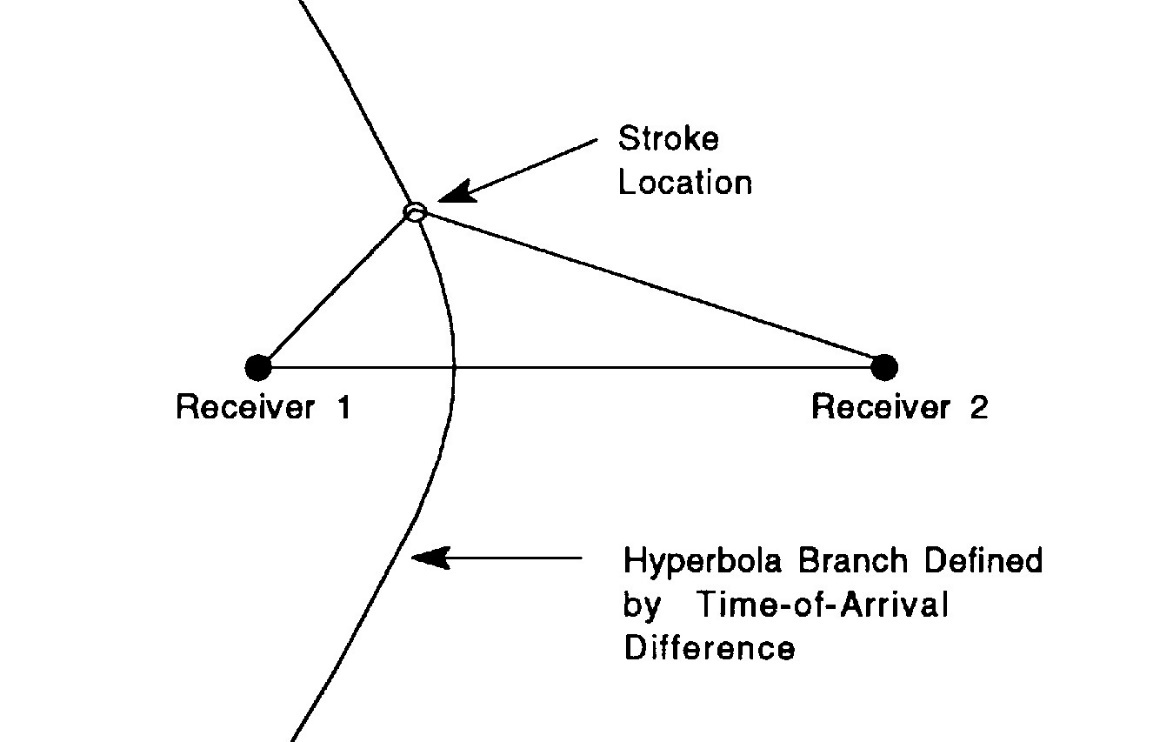 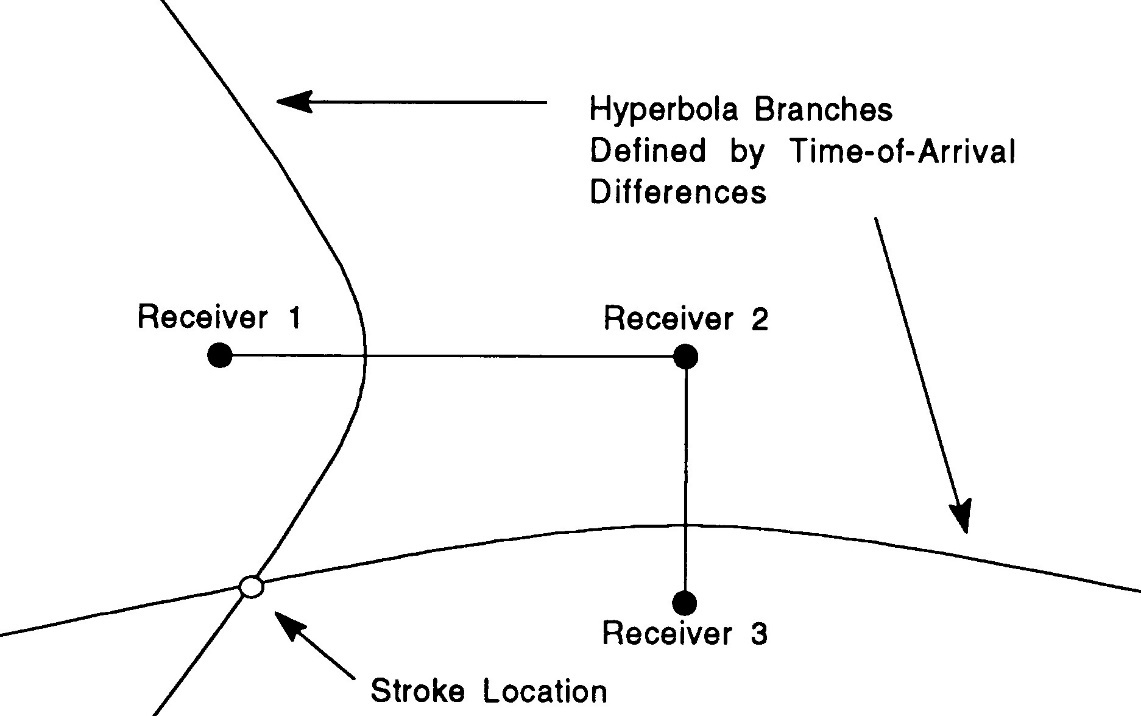 RSSI
Fingerprint
Lab
[Speaker Notes: You can add your own categories and points values to this game board. Enter your questions and answers in the slides we’ve provided.

When you’re in slide show view, select the underlined text to go to that question, then move to the answer slide. Use the left triangle to return to this game board slide.]
Time Difference of Arrival
Question:  
	How to get the value of TDOA (Distance between R1 and T, R2 and T)?
TOA
TDOA
AOA
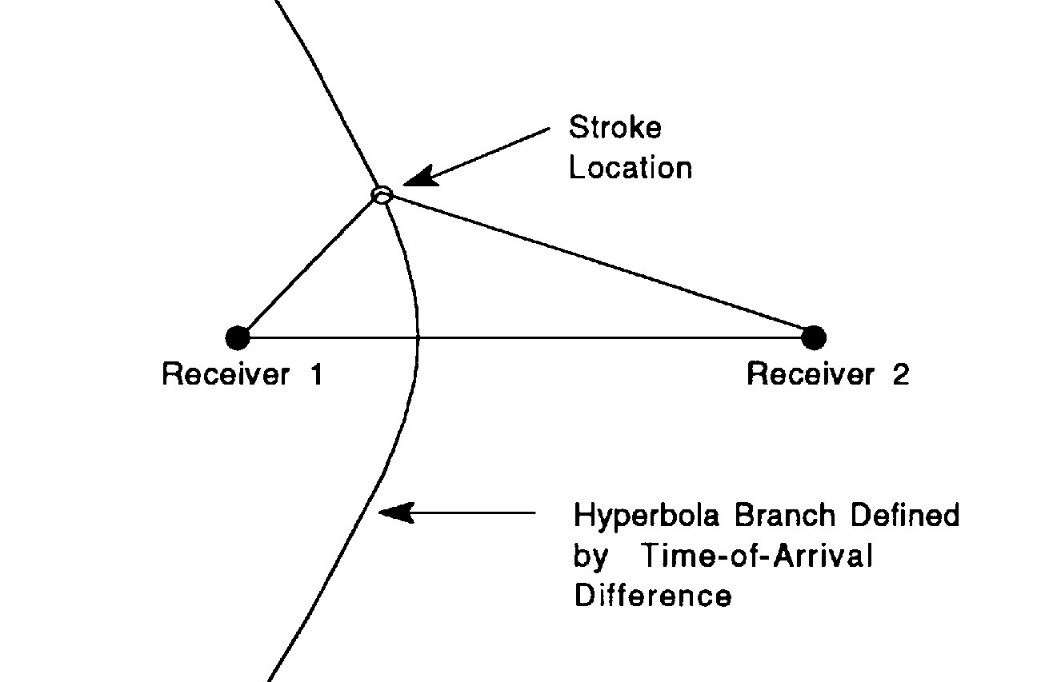 Answer01:  
	Using TOA
Answer02:  
	Using……?
RSSI
Fingerprint
Lab
[Speaker Notes: You can add your own categories and points values to this game board. Enter your questions and answers in the slides we’ve provided.

When you’re in slide show view, select the underlined text to go to that question, then move to the answer slide. Use the left triangle to return to this game board slide.]
Angle of Arrival
TOA
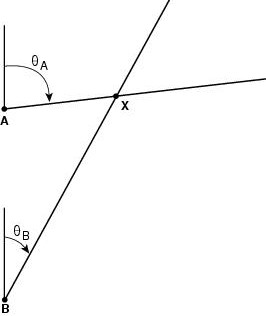 It measures the angle

Receiver is on a line

Finding the intersection
TDOA
AOA
RSSI
Fingerprint
How to measure the angle ?
Lab
[Speaker Notes: You can add your own categories and points values to this game board. Enter your questions and answers in the slides we’ve provided.

When you’re in slide show view, select the underlined text to go to that question, then move to the answer slide. Use the left triangle to return to this game board slide.]
How to measure \theta ?
TOA
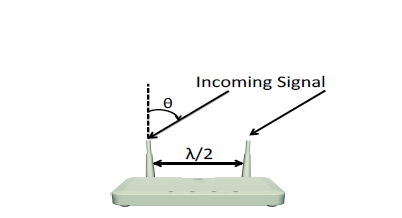 TDOA
AOA
d
RSSI
Fingerprint
Lab
‘d’ is what we have measured in TDOA
[Speaker Notes: You can add your own categories and points values to this game board. Enter your questions and answers in the slides we’ve provided.

When you’re in slide show view, select the underlined text to go to that question, then move to the answer slide. Use the left triangle to return to this game board slide.]
Time Difference of Arrival
TOA
Question:  
	How to get the value of TDOA ?
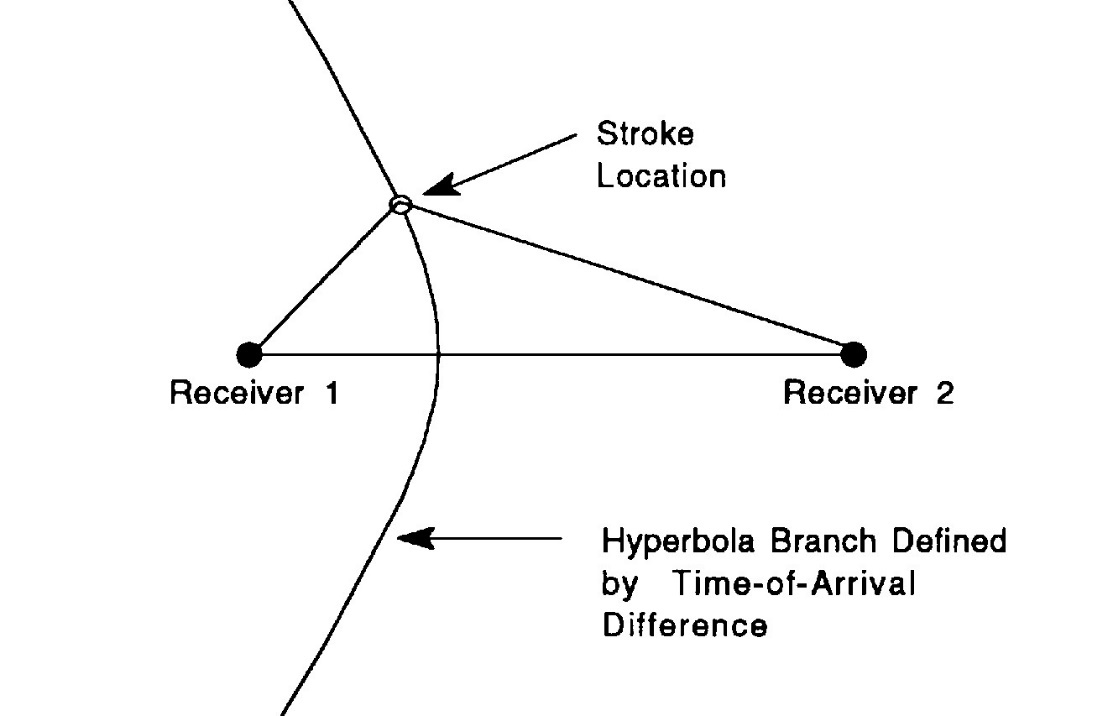 TDOA
AOA
Answer01:  
	Using TOA
Answer02:  
	Using……
RSSI
Fingerprint
Lab
[Speaker Notes: You can add your own categories and points values to this game board. Enter your questions and answers in the slides we’ve provided.

When you’re in slide show view, select the underlined text to go to that question, then move to the answer slide. Use the left triangle to return to this game board slide.]
Angle of Arrival
TOA
TDOA
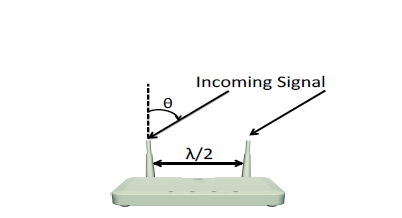 AOA
d
RSSI
Fingerprint
Lab
[Speaker Notes: You can add your own categories and points values to this game board. Enter your questions and answers in the slides we’ve provided.

When you’re in slide show view, select the underlined text to go to that question, then move to the answer slide. Use the left triangle to return to this game board slide.]
Received Signal Strength Indicator
TOA
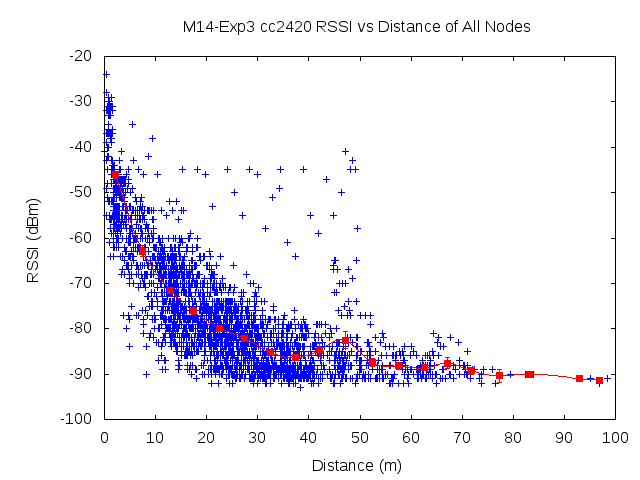 DESCRIPTION:
A measurement of the power
RSSI declines with distance 
3.   Map between RSSI and distance
TDOA
AOA
RSSI
PROBLEM: 
      Unstable, inaccuracy
Fingerprint
IMPROVEMENT: 
      Will 2 Aps or more improve the accuracy of location ?
Lab
[Speaker Notes: You can add your own categories and points values to this game board. Enter your questions and answers in the slides we’ve provided.

When you’re in slide show view, select the underlined text to go to that question, then move to the answer slide. Use the left triangle to return to this game board slide.]
STEPS:
Record a vector of RSSIs (or other parameters) at a specific location
Compare the measuring vector with recorded vectors and find the optimum one
TOA
TDOA
AOA
RSSI
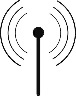 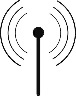 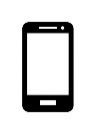 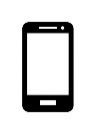 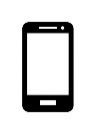 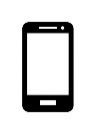 Fingerprint
Lab
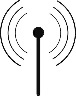 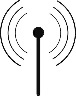 [Speaker Notes: You can add your own categories and points values to this game board. Enter your questions and answers in the slides we’ve provided.

When you’re in slide show view, select the underlined text to go to that question, then move to the answer slide. Use the left triangle to return to this game board slide.]
STEPS:
Record a vector of RSSIs (or other parameters) at a specific location
Compare the measuring vector with recorded vectors and find the optimum one
TOA
TDOA
AOA
RSSI
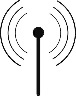 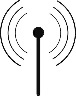 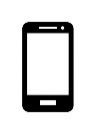 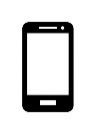 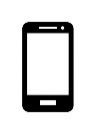 Fingerprint
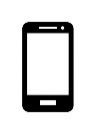 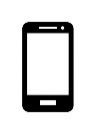 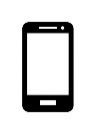 Lab
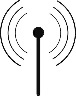 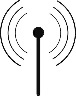 [Speaker Notes: You can add your own categories and points values to this game board. Enter your questions and answers in the slides we’ve provided.

When you’re in slide show view, select the underlined text to go to that question, then move to the answer slide. Use the left triangle to return to this game board slide.]
Key Part.
      Choose a good matching method. 
For example. 
      Euclidean distance
TOA
TDOA
AOA
RSSI
Improvement:
Mean value model
Gaussian model
Fingerprint
Lab
[Speaker Notes: You can add your own categories and points values to this game board. Enter your questions and answers in the slides we’ve provided.

When you’re in slide show view, select the underlined text to go to that question, then move to the answer slide. Use the left triangle to return to this game board slide.]
TOA
What we have done in the lab:
TDOA
AOA
RSSI
Fingerprint
Lab
[Speaker Notes: You can add your own categories and points values to this game board. Enter your questions and answers in the slides we’ve provided.

When you’re in slide show view, select the underlined text to go to that question, then move to the answer slide. Use the left triangle to return to this game board slide.]
Problem 1. Multipath
TOA
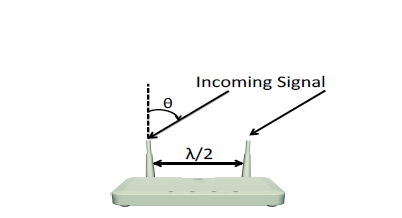 TDOA
Q:  We suppose the two incoming signals are parallel here, but what if there are more or they are not parallel ?
AOA
RSSI
Fingerprint
Lab
[Speaker Notes: You can add your own categories and points values to this game board. Enter your questions and answers in the slides we’ve provided.

When you’re in slide show view, select the underlined text to go to that question, then move to the answer slide. Use the left triangle to return to this game board slide.]
Problem 2. Package Detection Delay
TOA
TDOA
Q: Did the package detection delay be counted into TOA ?
AOA
RSSI
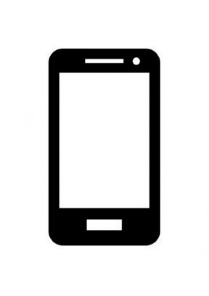 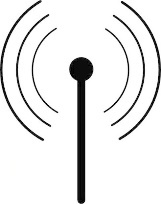 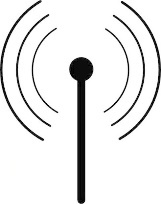 Fingerprint
Lab
[Speaker Notes: You can add your own categories and points values to this game board. Enter your questions and answers in the slides we’ve provided.

When you’re in slide show view, select the underlined text to go to that question, then move to the answer slide. Use the left triangle to return to this game board slide.]
Problem 3. Synchronization
TOA
TDOA
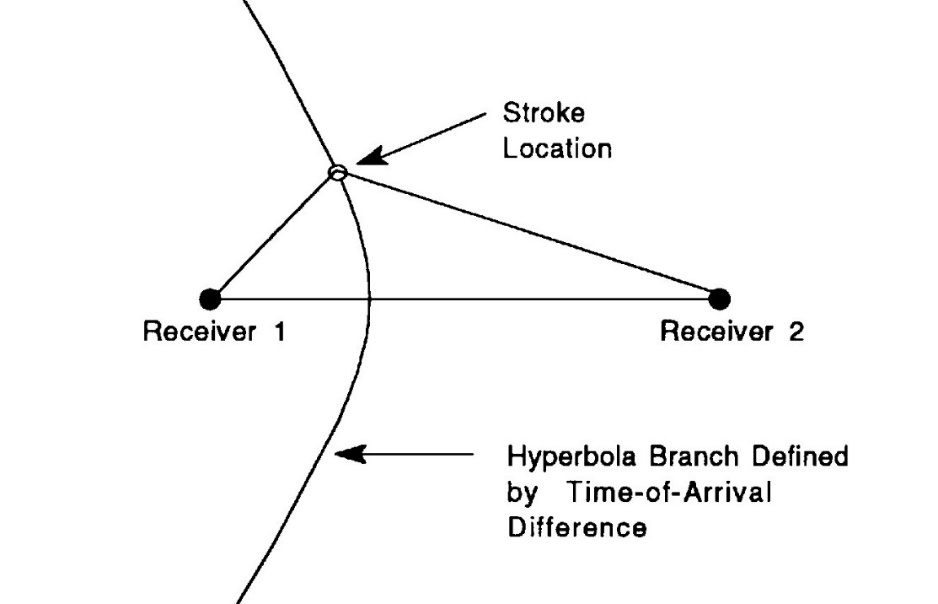 Q:  How to make sure the synchronization has a precision of nanosecond level ?
AOA
inaccuracy
RSSI
Fingerprint
Lab
[Speaker Notes: You can add your own categories and points values to this game board. Enter your questions and answers in the slides we’ve provided.

When you’re in slide show view, select the underlined text to go to that question, then move to the answer slide. Use the left triangle to return to this game board slide.]
Problem 4. Phase difference
TOA
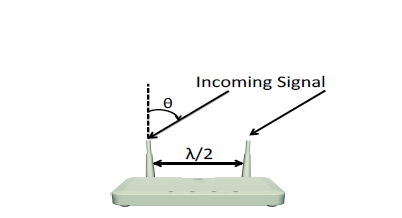 TDOA
AOA
RSSI
Fingerprint
Lab
[Speaker Notes: You can add your own categories and points values to this game board. Enter your questions and answers in the slides we’ve provided.

When you’re in slide show view, select the underlined text to go to that question, then move to the answer slide. Use the left triangle to return to this game board slide.]
Problem 5. Intersection
TOA
TDOA
Q:  What if there are more than three Aps in which case there are more than one intersection ?
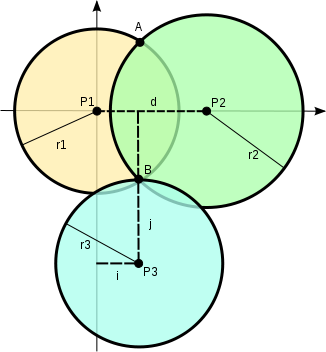 AOA
RSSI
Fingerprint
Lab
[Speaker Notes: You can add your own categories and points values to this game board. Enter your questions and answers in the slides we’ve provided.

When you’re in slide show view, select the underlined text to go to that question, then move to the answer slide. Use the left triangle to return to this game board slide.]
THNAK YOU
Q & A